Ты откуда, русская, зародилась музыка…
Колыбельные песни
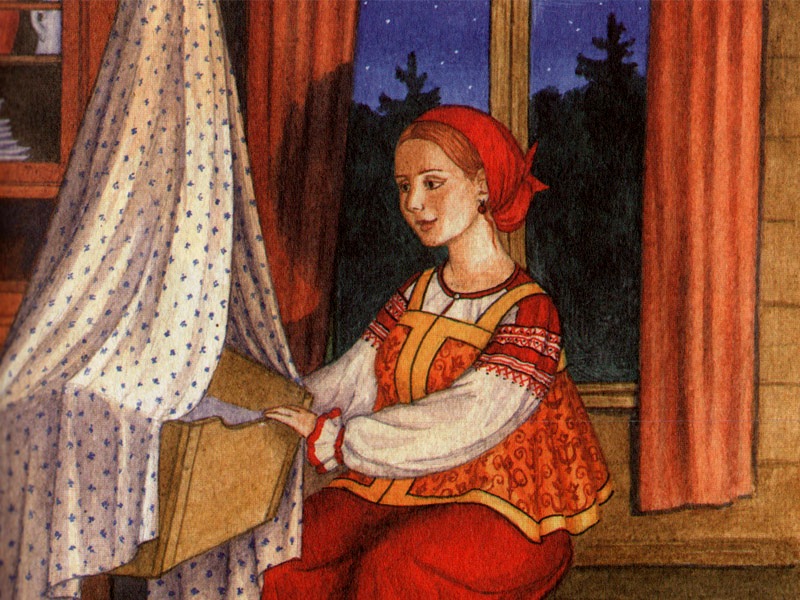 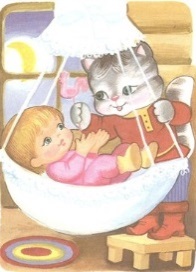 Баю - баю - баюшки,
Да прискакали заюшки.
Люли - люли - люлюшки,
Да прилетели гулюшки.
Стали гули гулевать,
Да стал мой милый засыпать.
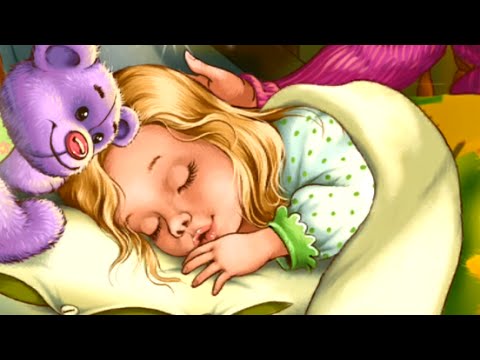 Баю-баю-баю-баюНе ложися на краю,С краю свалишься,Мамы схватишься.




И потащит во лесок
За малиновый кусток.
Кустик затрясется,
Детка засмеется.
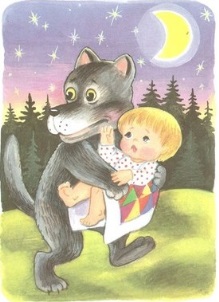 Придет серенький волчок,
Схватит детку за бочок,
Схватит детку за бочок
И потащит во лесок.
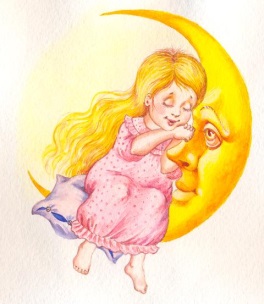 Жанры русской народной песни
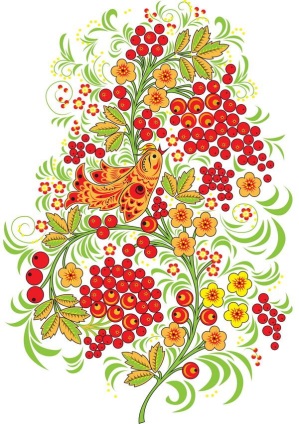 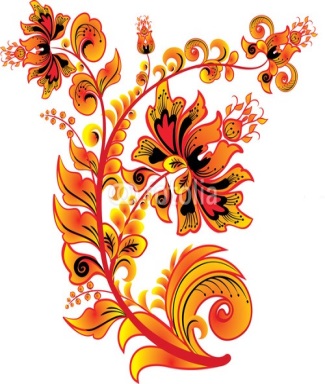 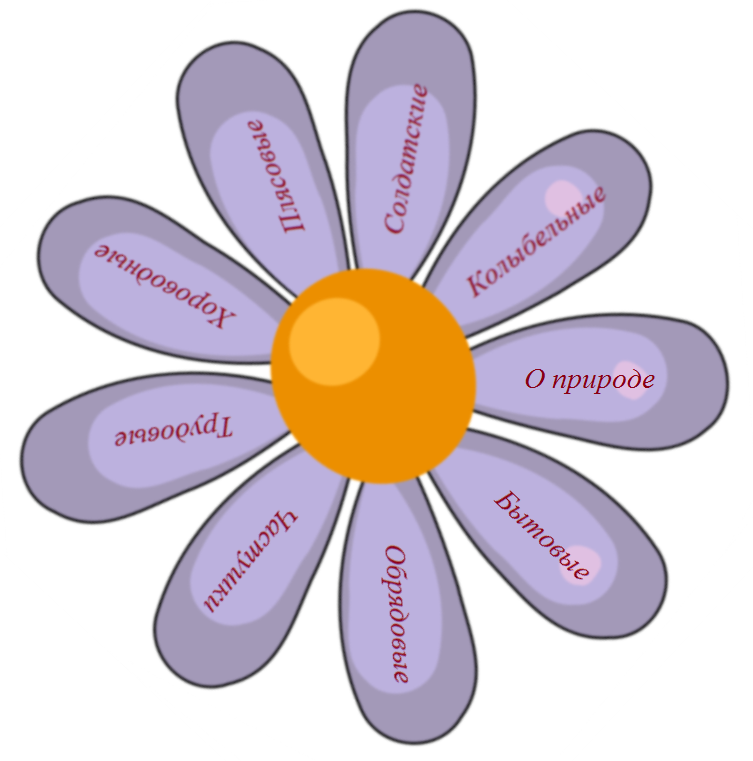 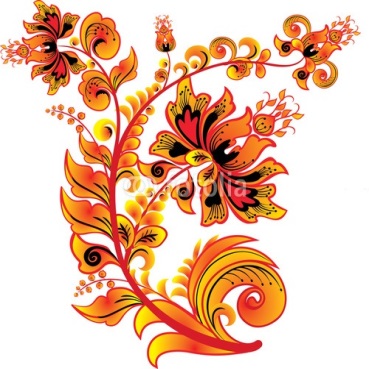 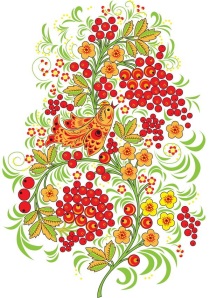 Трудовые песни
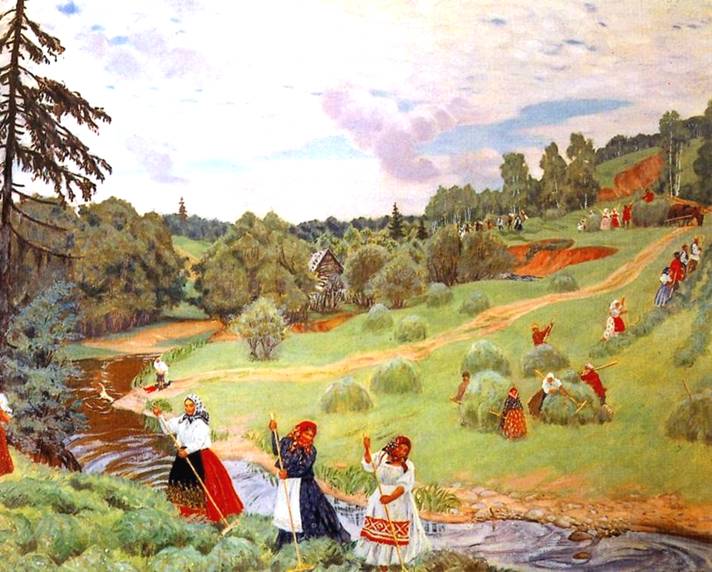 С этими песнями легче спорилось трудное дело, они задавали ритм работы. Очень часто запев рассказывал о тяжелой жизни трудового люда, а припев помогал слаженным действиям всей артели.
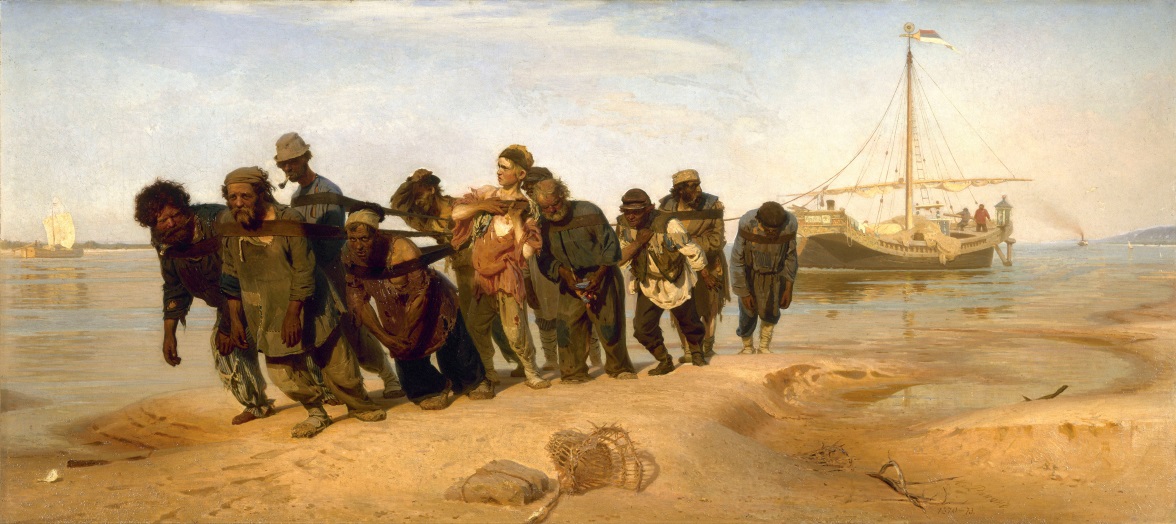 Хороводные песни
Одни из самых древних песен. Хороводы водили на протяжении почти всего года – и на Святки, и на Масленицу, и на Троицу. Очень часто одновременно с хороводным движением разыгрывался какой-нибудь сюжет, переходящий в игру.
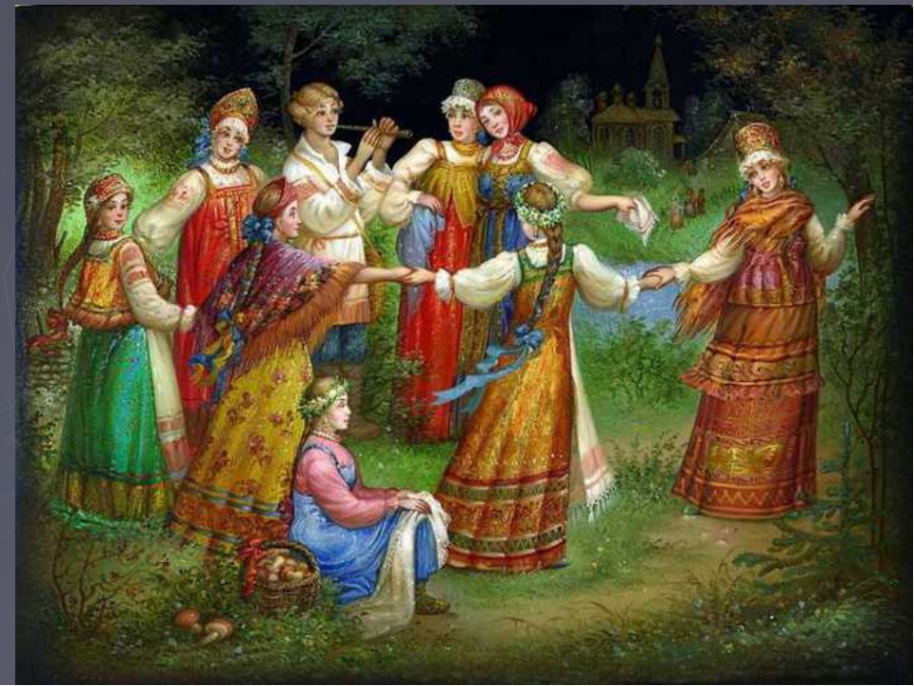 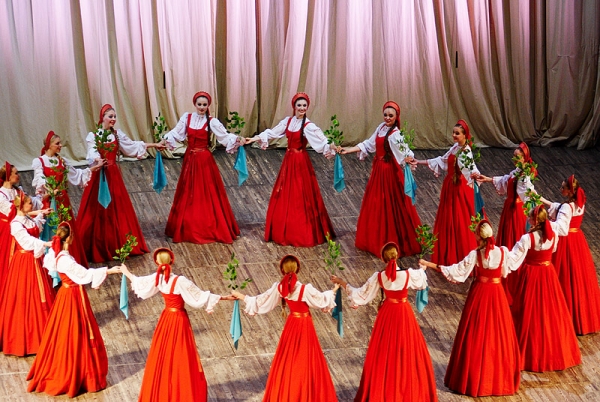 Солдатские песни
Основные темы солдатских песен: военно-исторические события, которые в красках описывают всё происходящее, создание образов героев. Солдатский фольклор рассказывал о военных действиях правдиво и сурово, но это не означало, что солдаты и казаки не придумывали весёлых, походных, юмористических песен.
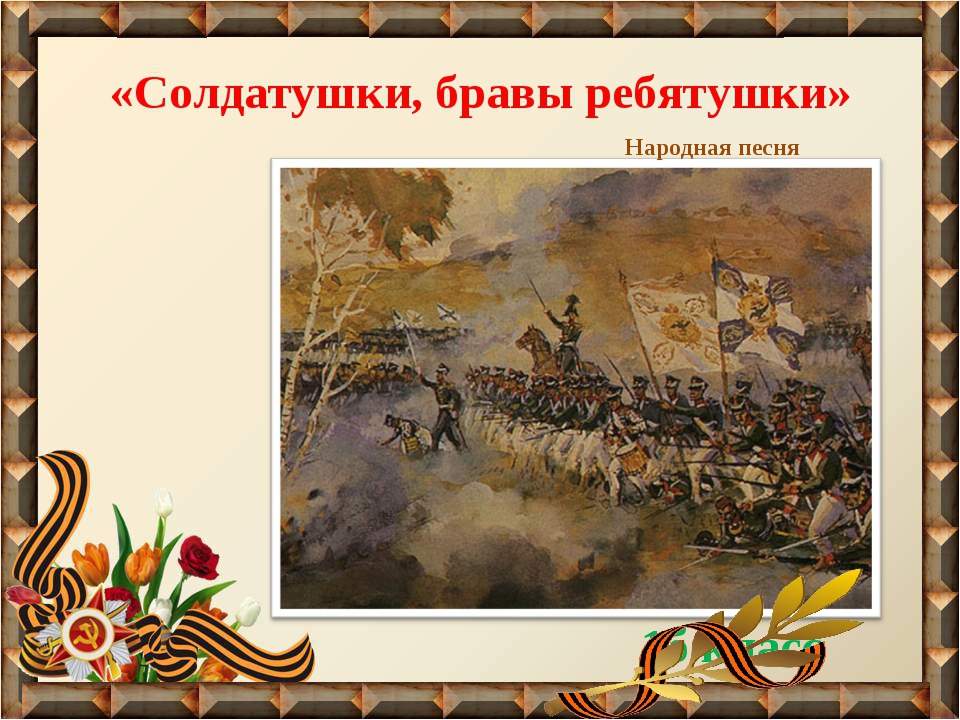 Частушки
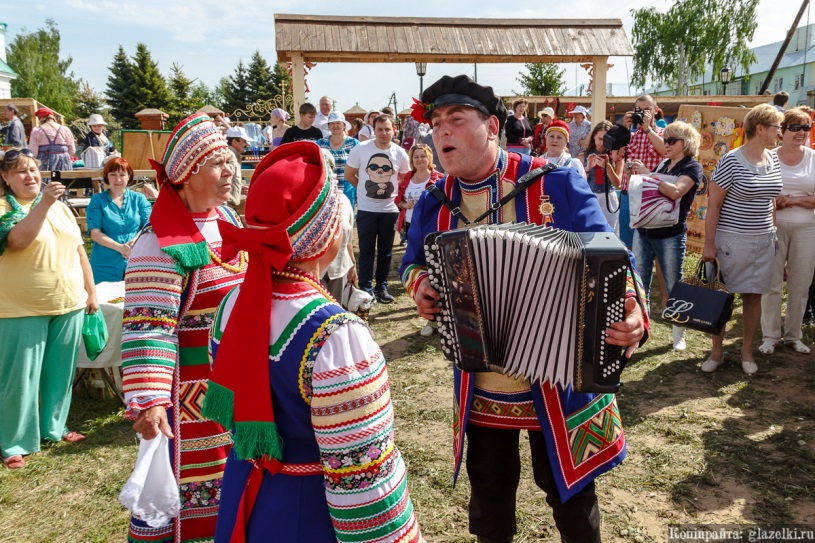 Частушки, пожалуй, являются одним из самых излюбленных жанров народной песни. Коротенькие, задорные, они зачастую высмеивают недостатки нашей жизни 
и людские пороки
Так, например, уже появились частушки о дистанционном обучении:
 
Ох уж это обученье!Всех до белого коленьяДовело оно с утра!Плачет дома детвора!

Взять бы пару хворостинДа и выгнать карантин!
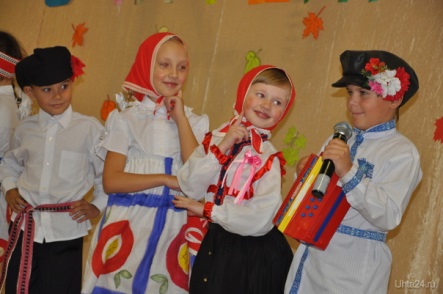 Плясовые песни
Эти песни – весёлые и ритмичные – предназначены для пения и танца. Поэтому у них очень простой текст. Исполняются плясовые песни под оркестр русских народных инструментов, под гармонь.
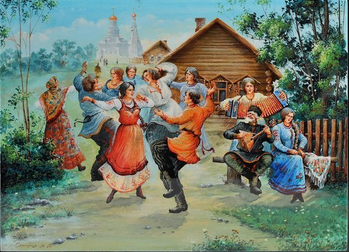 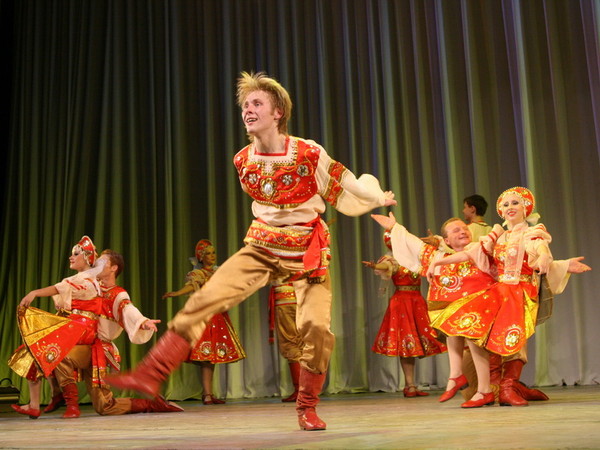 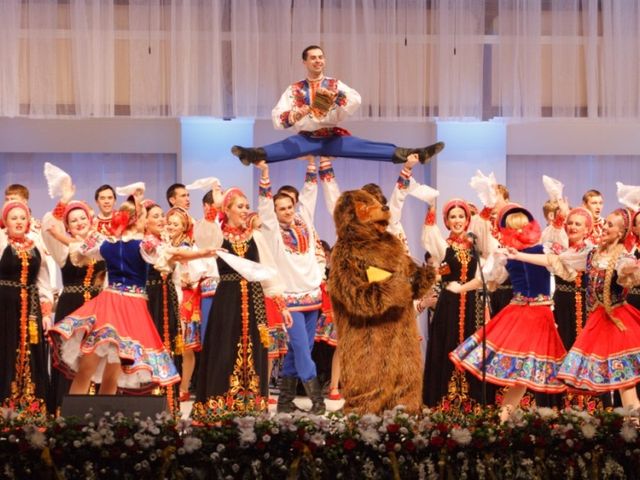 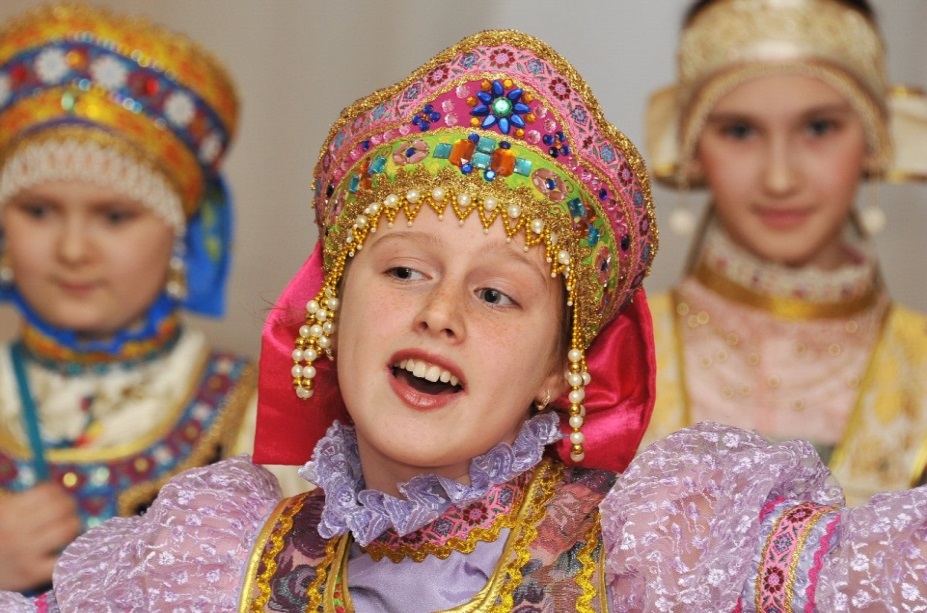 Песнями богата родина моя.Прославляет песня милые края.Звонкая, веселая, грустная порой
Льется по России вольною рекой.Сердце замирает, ты когда звучишь.О судьбе о нашей правду говоришь.О любви, разлуке часто мы поем,И о счастье тоже - каждый о своем.
Домашнее задание

В тетради по музыке записать:

Жанры (виды) народных песен:
Колыбельные – 
Потешки –
Трудовые–
Хороводные– 
Солдатские – 
Частушки–
Плясовые-


На каждый вид привести пример (записать название песни)